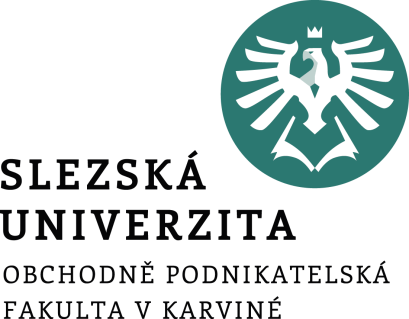 4. Seminář
Organizace spojené se společenskou odpovědností…..
Ing. Pavel Adámek, Ph.D.
adamek@opf.slu.cz
Katedra podnikové ekonomiky a managementu
Úkol
Vyberte si jednu organizaci, která podporuje, integruje, rozvíjí, aplikuje apod. společensky odpovědné aktivity? (5 minut)






Stručně tuto organizaci v rámci 1 minuty přestavte – „Jaké je její zaměření a jak je propojená se společenskou odpovědností“

Diskuse – význam a role uvedených organizací v CSR
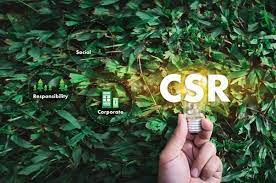 [Speaker Notes: csvukrs]
Úkol
Tuto organizaci konkrétně představte (max. 1 s., nahrajte do IS):

Jaký je její smysl (úloha...proč existuje...).

Na jakou oblast CSR se zaměřuje.

V čem chápete její význam a roli (v rámci jejího zaměření, např. na zákazníky, obyvatele, občany, skupiny osob, ŽP, apod.).
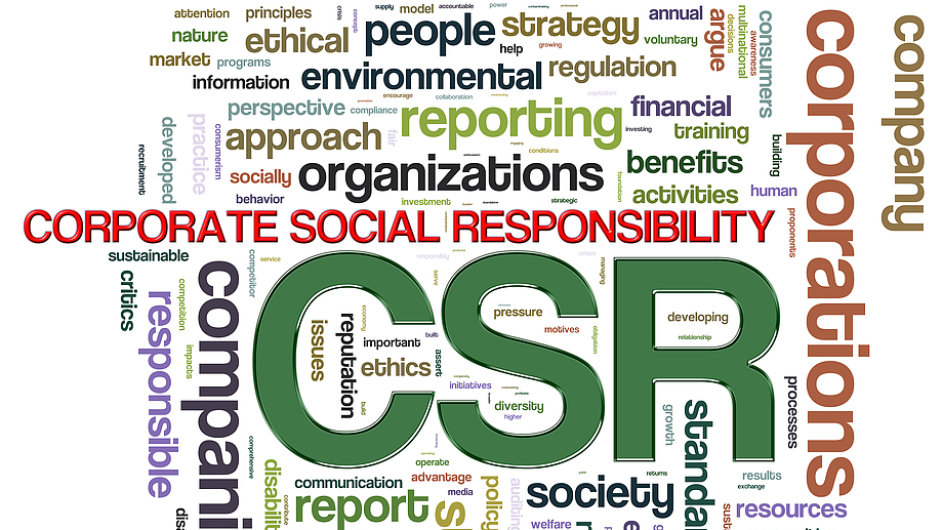 [Speaker Notes: csvukrs]
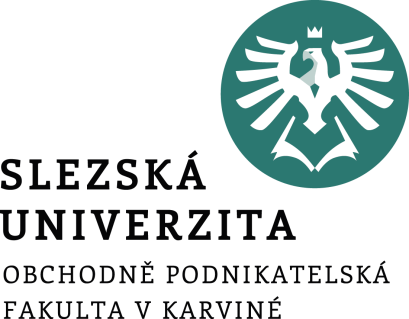 Děkuji za pozornost
a přeji Vám úspěšný den 
Ing. Pavel Adámek, Ph.D.
adamek@opf.slu.cz